ANIMAATIOT
STOP MOTION
Animaatiot
monipuolista ja hauskaa toimintaa
yksi elokuvan muoto
tarkoittaa ”elävöittämistä”

Oppimisen alueet, OPS
kielten rikas maailma – käsikirjoitus, sarjakuva, tarinat
vuorovaikutus,  puheen tuottaminen, kielen käytön eri tavat
lorut, tarinat kertomukset
kuvallinen ilmaisu, omat animaatio hahmot, piirustuksen , askartelut, toimivat näyttelijöinä
kasvan, liikun ja kehityn
liike animaatiot
tutkin ja toimin ympäristössäni
Matemaattinen ajattelu, teknologinen kasvatus

Animaation havainnollistaminen kts. Video
Animaation teko vaiheet
Animaation tekovaiheet

pidä kamera paikallaan,  kun animaatiota tehdään.
Käytä siis tukevaa alustaa kuten kamerajalustaa. 
Samoin varmista, ettei kuvassa näy ylimääräisiä asioita kuten animaattoreiden käsiä, kun he vielä ovat liikuttamassa hahmoja. 
Hyvä tapa varmistaa mahtava animaatiopätkä on opettaa kuvaaja sanomaan vaikkapa "kuva" ennen kunkin kuvan ottamista, jotta tiimi osaa ajoissa nostaa kätensä ilmaan. Kuvaajan tehtävä on katsoa kameran ruutua ja varmistaa, että kaikki on kunnossa ennen kuvausta (myös kuvan reunoilla - näkyykö jonkun jalka?). Mikäli virheellisiä kuvia tulee näpsäistyä, ne voi onneksi helposti poistaa joko suoraan kamerasta tai videotyökalussa
Sopivaa kuvamäärää voi olla hankala arvioida. Viitteenä voidaan käyttää animaatioelokuvia, joiden kuvamäärä on n. 25 kuvaa sekunnissa. Mitä enemmän kuvia ja mitä  pienempi esineen liike kuvissa on (eli mitä vähemmän liikutetaan esineitä kuvien välillä), sitä sujuvampaa on myös liike. Jos haluaa minuutin pätkän suhteellisen sujuvaa kuvaa, voidaan tavoitteeksi ottaa vähintään sata valokuvaa. Huomioi, että jos animaation päälle halutaan myöhemin nauhoittaa esimerkiksi puhetta, pitää varata paljon kuvia tai tehdä edestakaisin liikuteltavia pätkiä, jotta voidaan tarvittaessa lisätä kuvia tiettyihin kohtiin animaation pidentämiseksi. Puhuminen vie yllättävän paljon aikaa!

ääni
https://peda.net/p/AnniVidb%C3%A4ck/animaatiokoulu/animaatiokoulu/p4mta
Animaation lajeja
THINLINK
https://www.thinglink.com/fullscreen/1119202013024878597
STOP MOTION
https://1drv.ms/v/s!AoYnZ1wd2qcQgh2MXEhee0BQZdQN

BOOK GREATOR OHJE
https://read.bookcreator.com/AYUuiJNhBngAIZAKoUnFLSgtBai2/wJ1sxEbkRIiS2SyrJ62uHQ
Puppet pals
https://peda.net/p/anna.haapalainen%40edu.mikkeli.fi/at/puppet-pals-hd/sk/kirjalliset-ohjeet/pphko/hlio:file/download/2f430b022d5a95654bf9b4f016cfce7370f8de84/Puppet%20Pals%20HD%20ohje.pdf
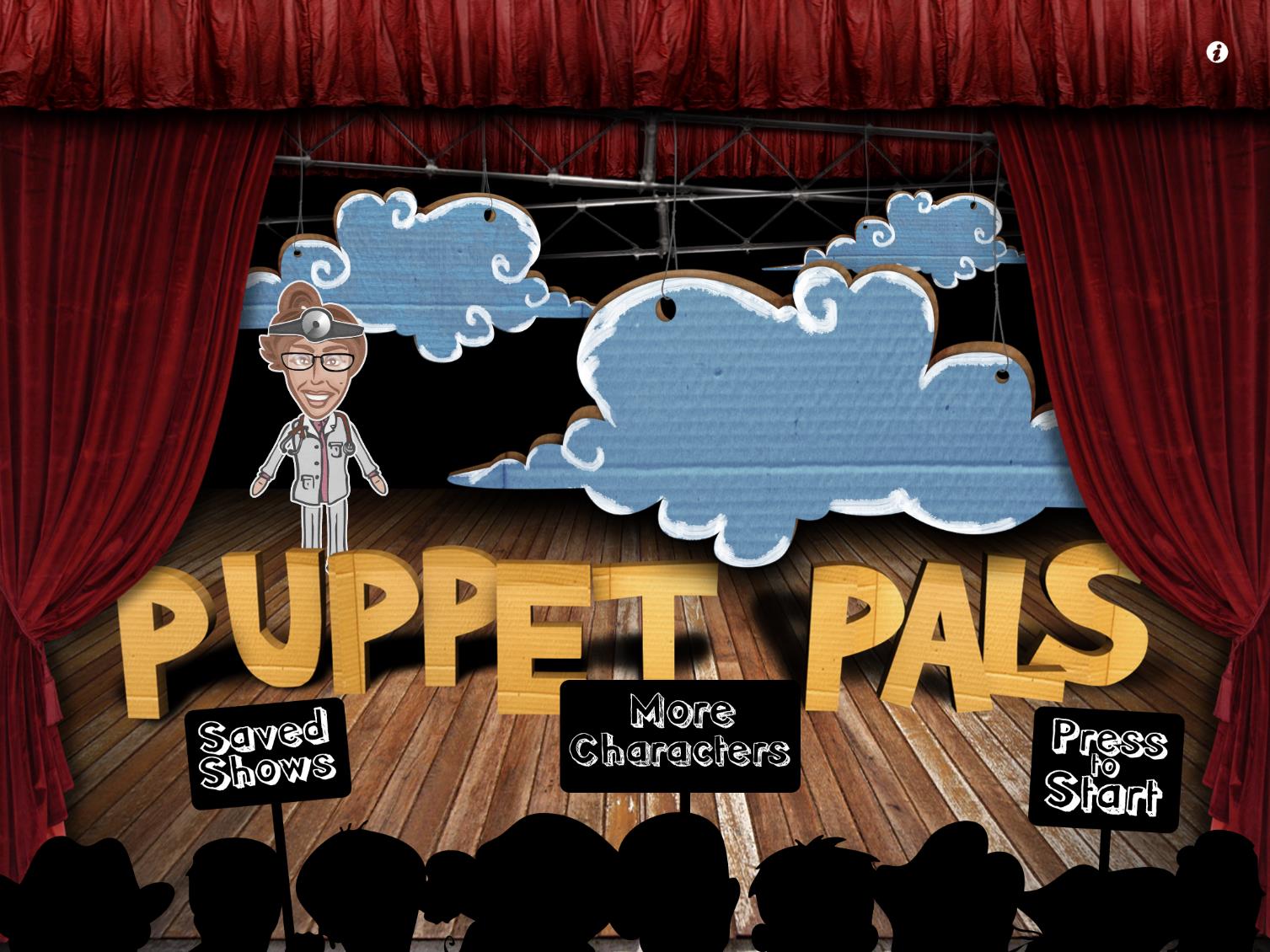 PRESS TO START
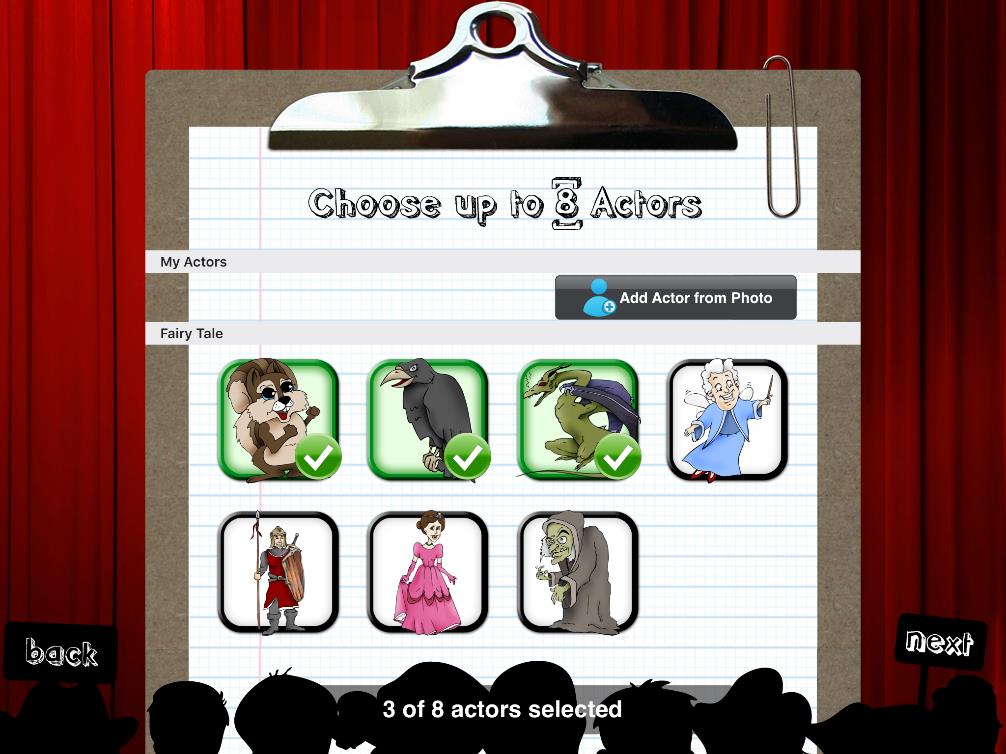 Lisää näyttelijät
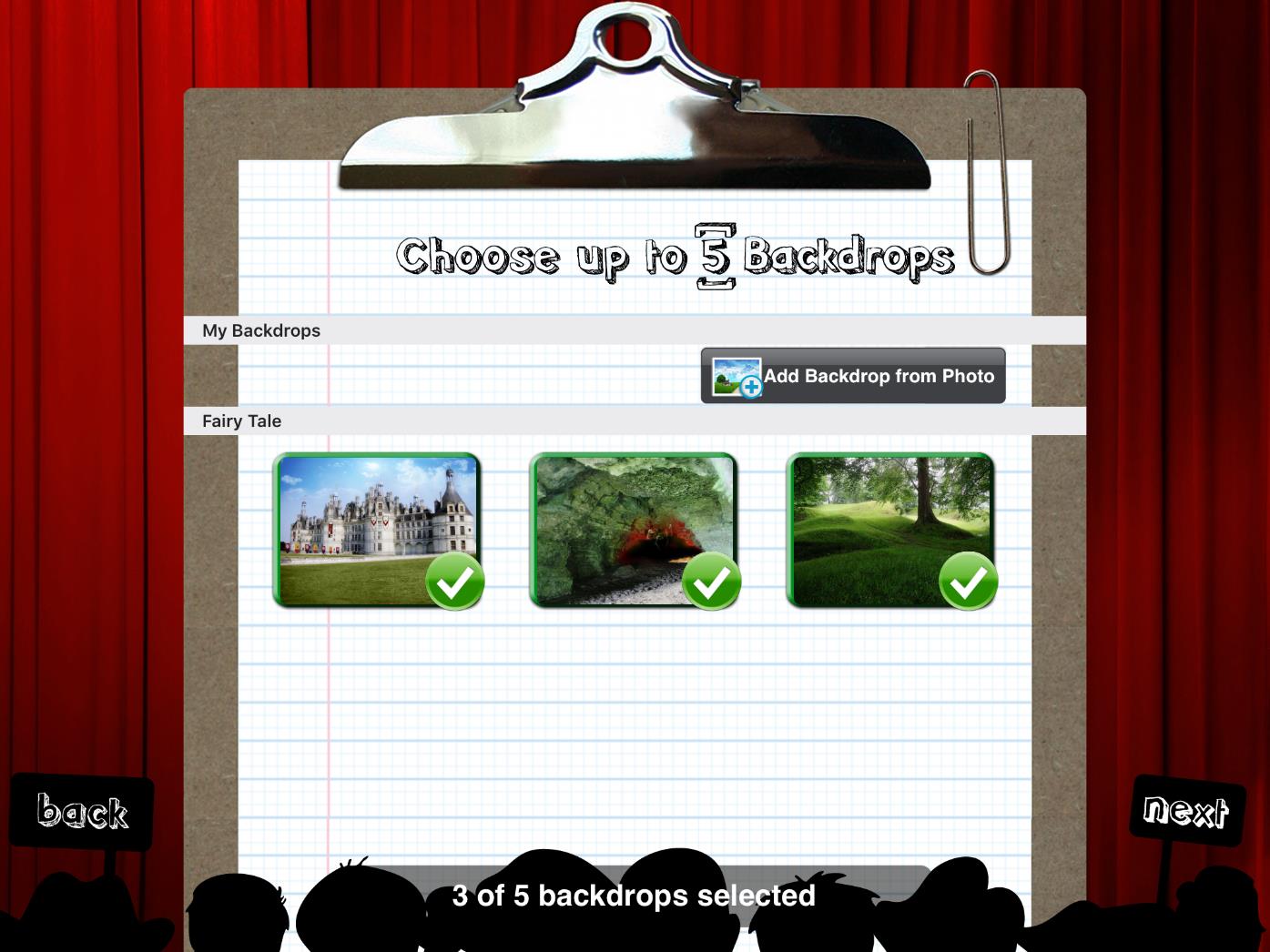 Lisää tausta
Kohtaukset
Nauhoituksen lisääminen
Naru 1 on kohtus  1
Naru 2 on kohtaus 2
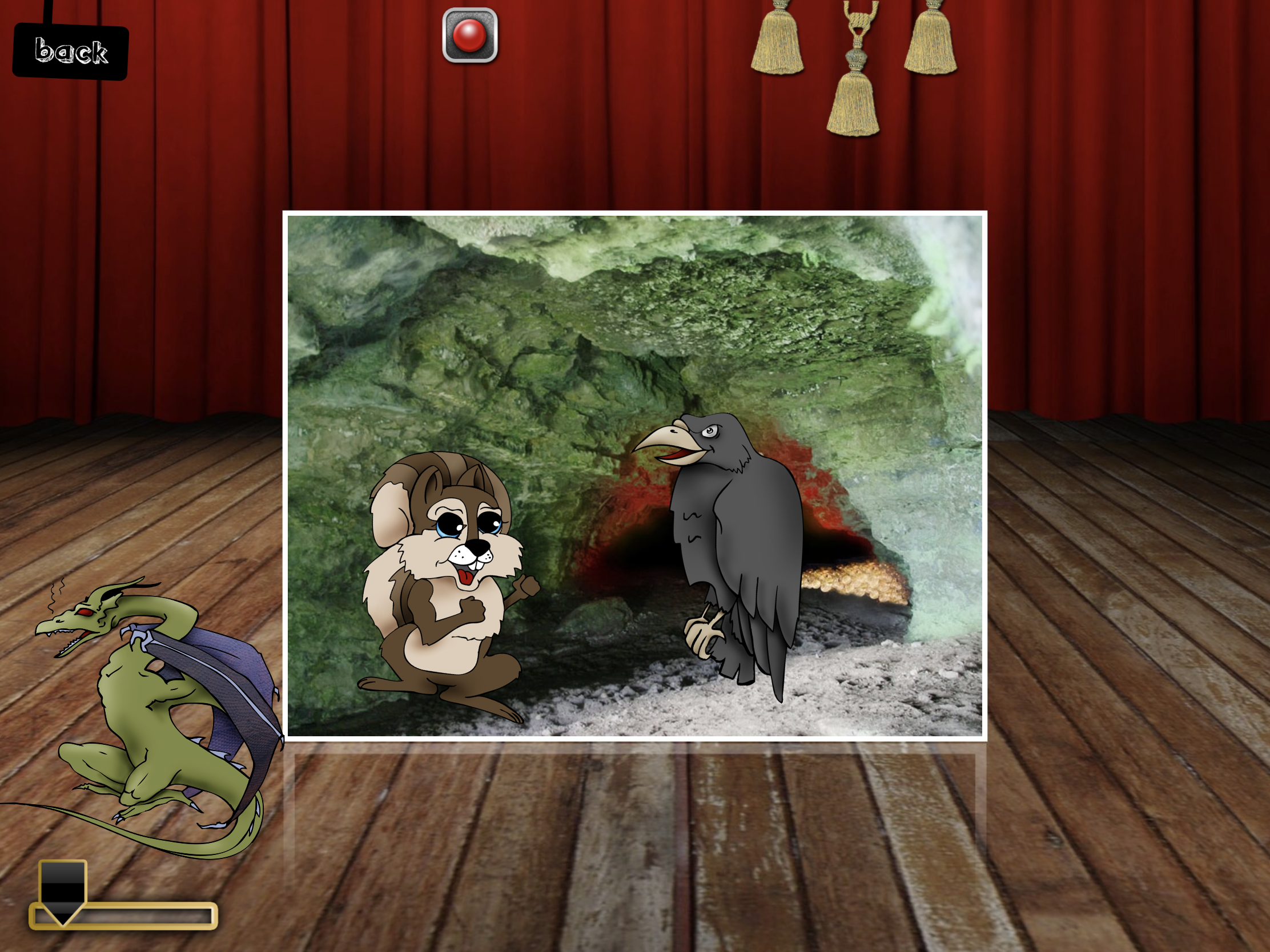 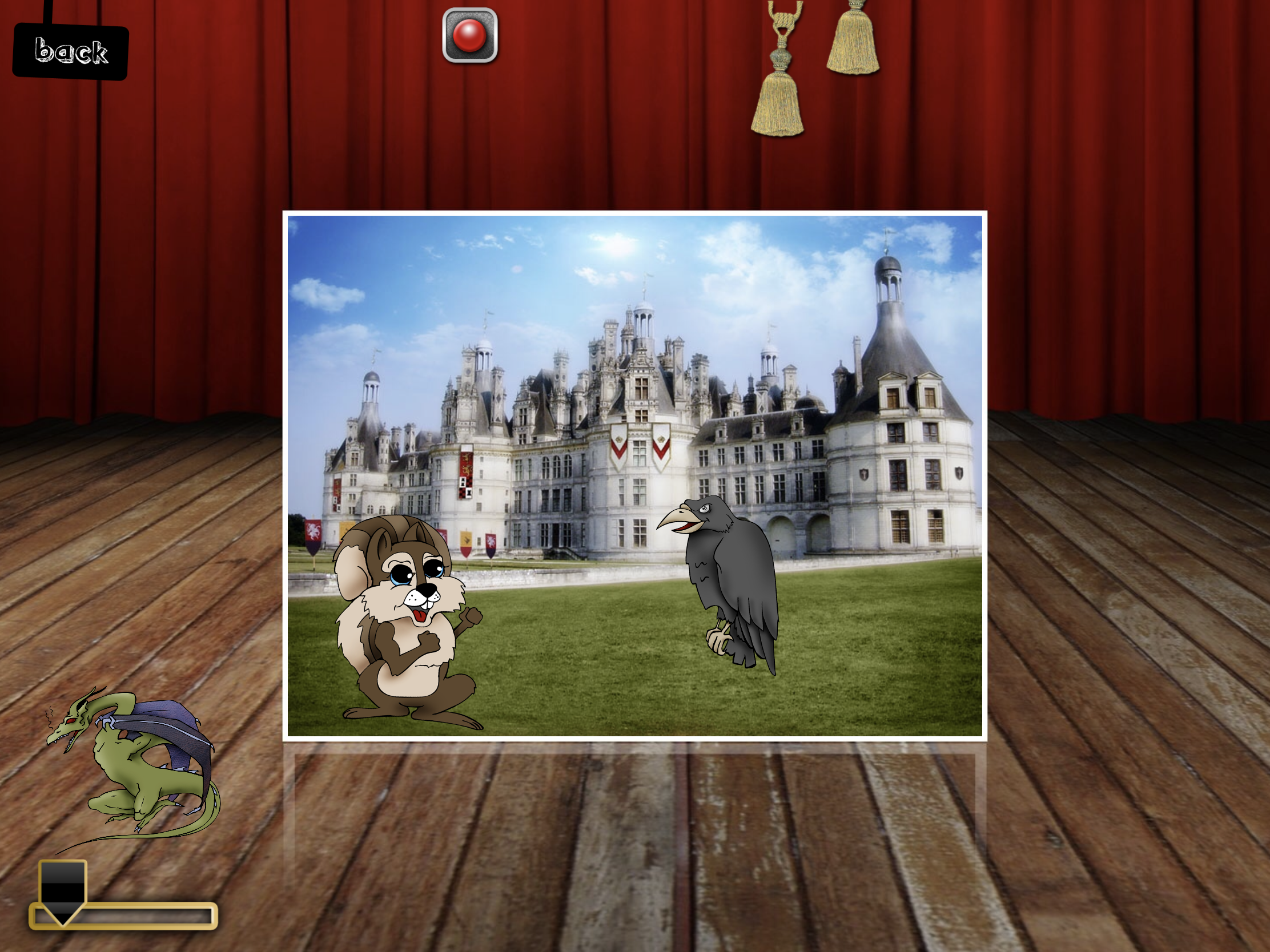 Kohtaus1  (luola)
Kohtaus 2  l(inna)
Liikuta hahmoja samalla, kun puhut
NAUHOITUS
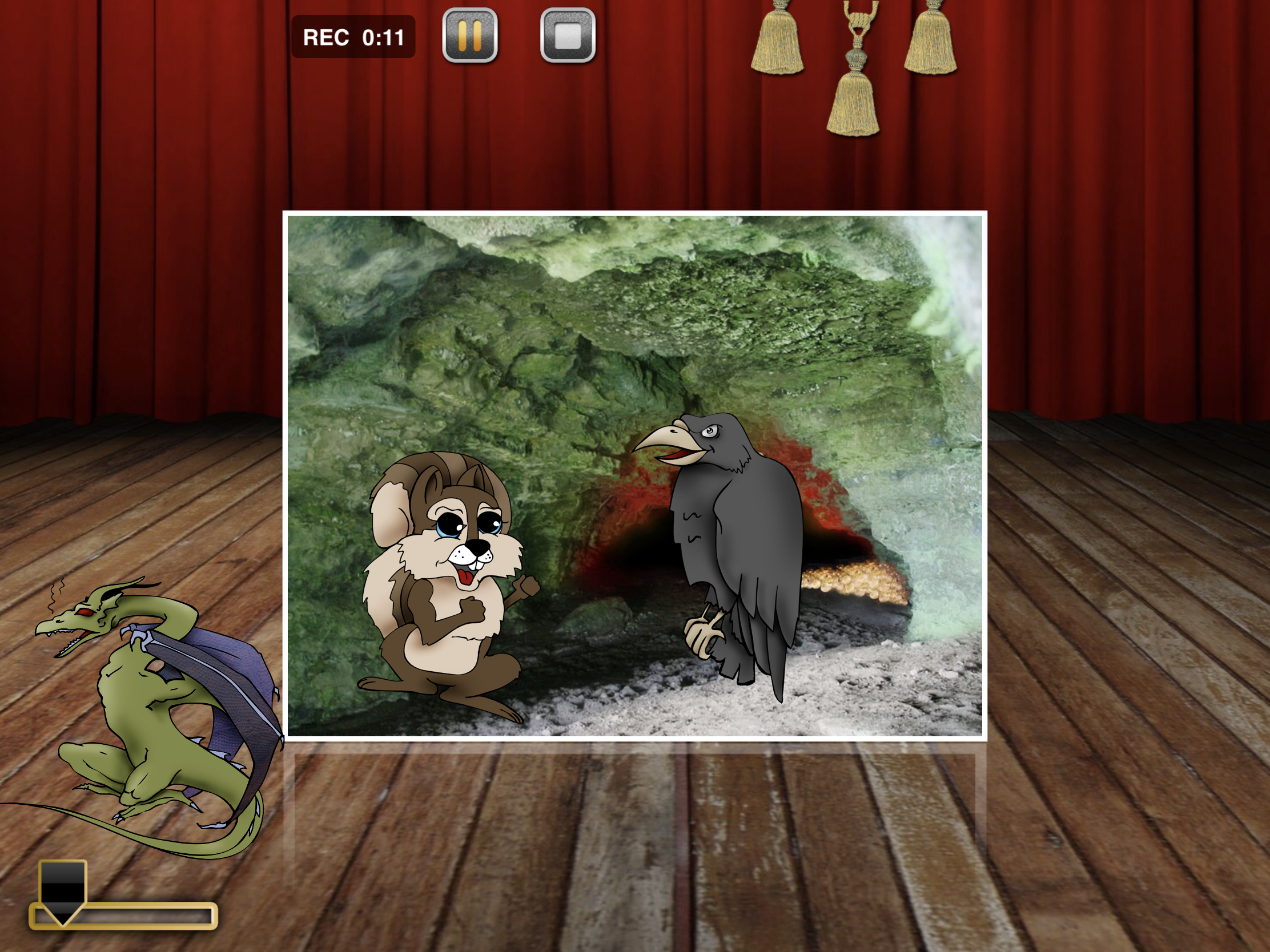 Paina punaista REC-nappulaa nauhottaaksesi ja keltaista PAUSE-nappulaa, kun haluat pysäyttää nauhoituksen esim. vaihtaessasi kohtausta.
Nauhoita seuraava kohtaus jne… 
Paina lopuksi STOP-nappulaa.
TALLENNUS
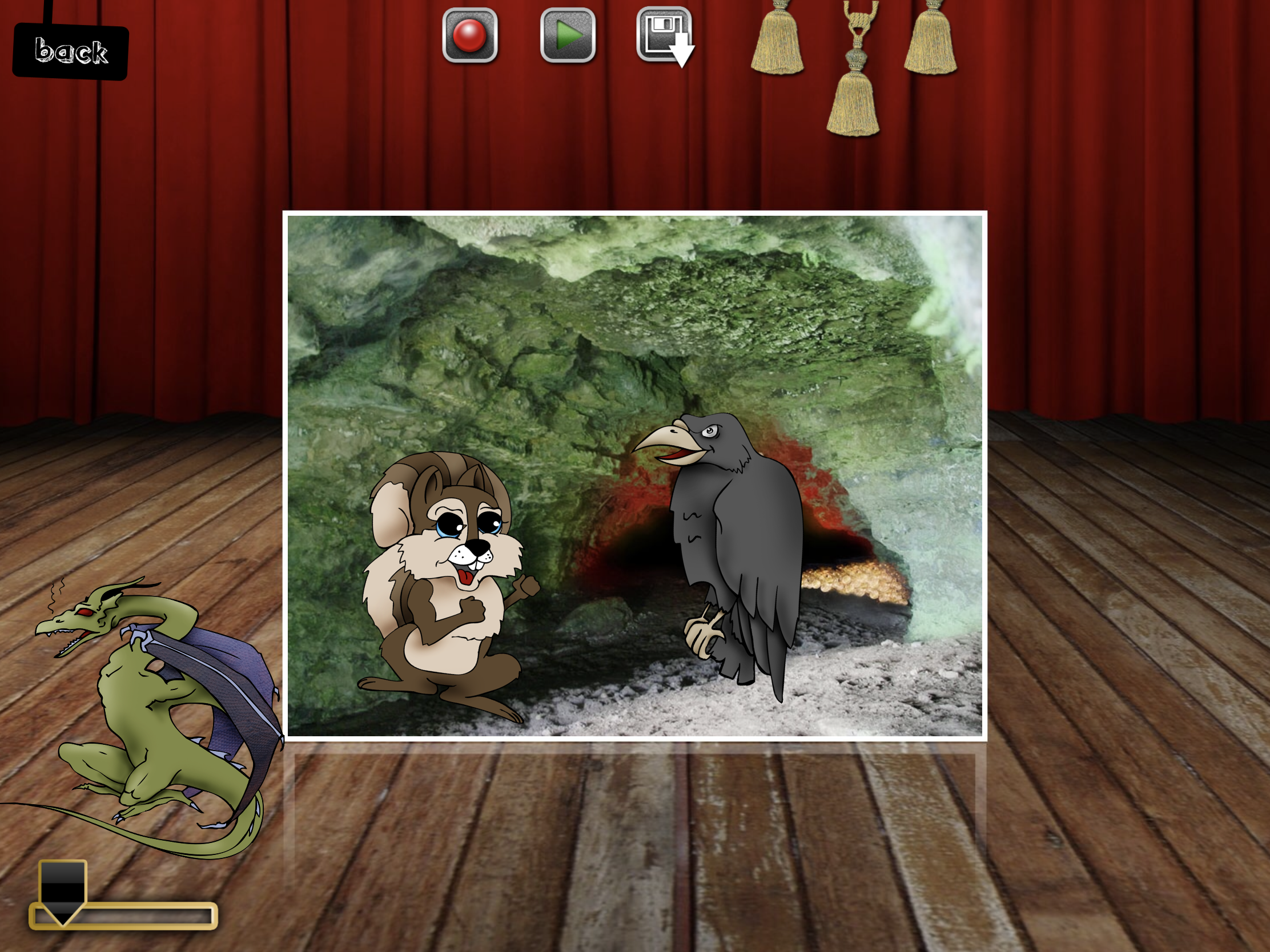 Tallennus: 

Tallenna projeti SAVE-nappulasta.
2. Anna projektille nimi ja paina uudelleen SAVE
Projektin vieminen kameran rullalle.
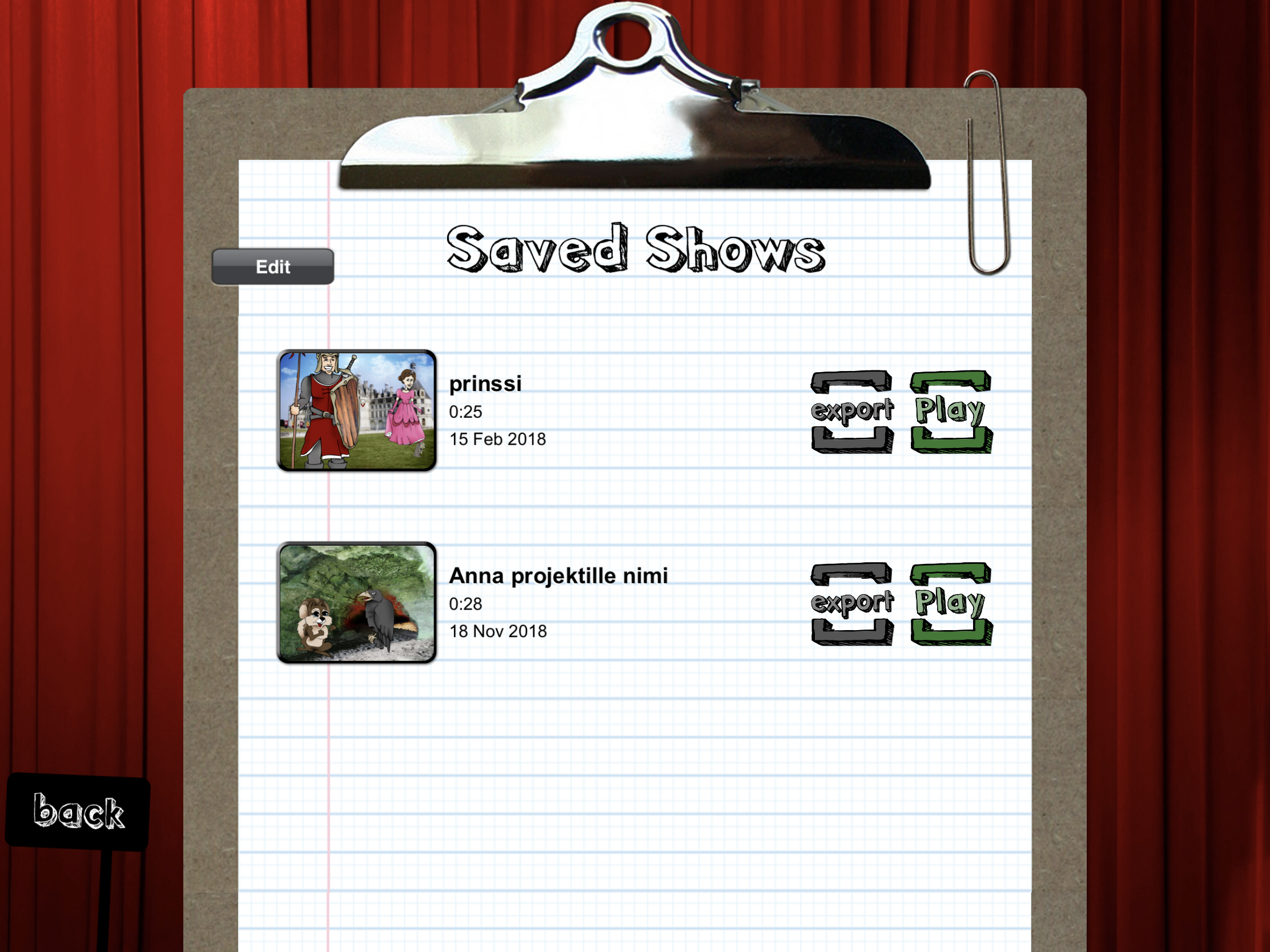 EXPORT-nappulalla saat siirrettyä valmiin projektin kameran rullalle tai toiseen sovellukseen. 





Jatkokäsittelyä voit tehdä esim. iMovie ohjelmalla